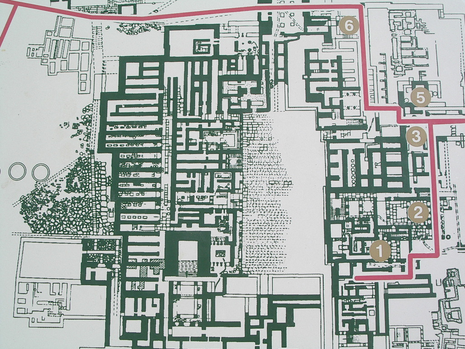 Pianta del palazzo reale di Cnosso. Si crede che dalla complessità del palazzo abbia avuto origine il mito del labirinto
Dedalo costruttore del labirinto, abbandona  il labirinto grazie ale ali. Ma suo figlio Icaro si avvicina troppo al sole che scioglie l ecra delle ali.
Teseo, il Labirinto, il Minotauro e il filo di Arianna